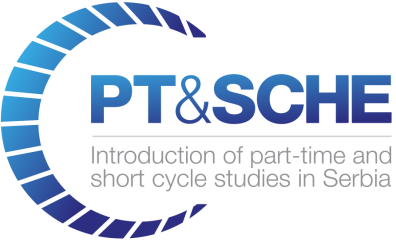 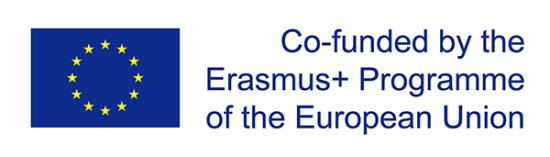 WP5.1 Development of Curricula & Course SyllabiPilot Online SCHE  Program PROGRAMING IN JAVA
Dragan Domazet
Belgrade Metropolitan University
20.07.2017
WP 5.1.1
1
First, let try to find the answer to the following question:
What is the job of a java programmer?
20.07.2017
WP 5.1.1
2
Starting References
E-Competence Framework (e-CF): 
http://profiletool.ecompetences.eu/ 
European ICT Professional Profiles (CWA 16458)
http://www.ecompetences.eu/ict-professional-profiles/ 
Foundational ICT Body of Knowledge
http://www.digitaleurope.org/SearchResults.aspx?Search=Foundational%20ICT%20Body%20of%20Knowledge
20.07.2017
WP 5.1.1
3
E-Competence Framework (e-CF)
The e-CF supports the definition of jobs, training courses, qualifications, career paths, formal and non-formal learning paths, certifications etc. in the ICT sector.
20.07.2017
WP 5.1.1
4
European e-CF and EQF level table
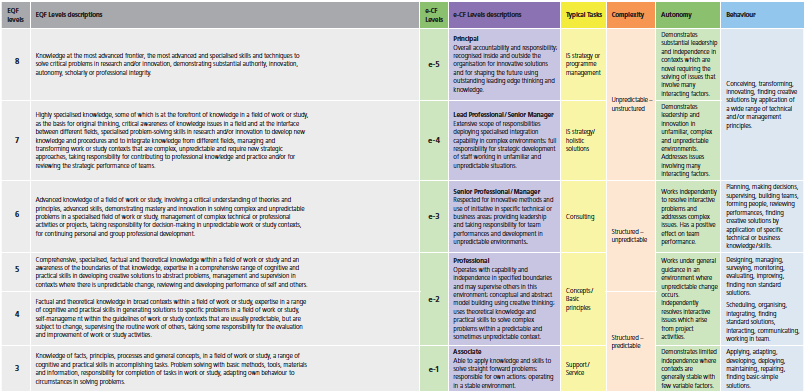 SCHE Program 
Java Senior  Programmer
SCHE Program 
Java  Programmer
20.07.2017
WP 5.1.1
5
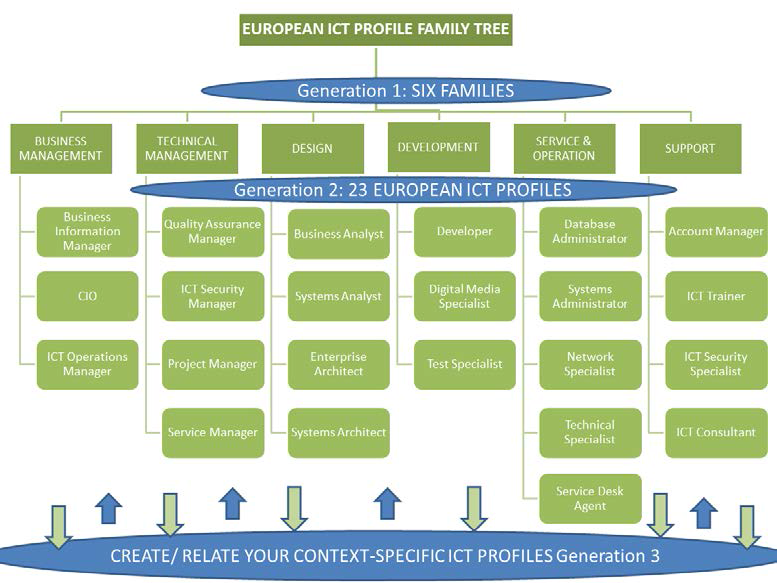 23 Job Profiles
20.07.2017
WP 5.1.1
6
23 Job Profiles
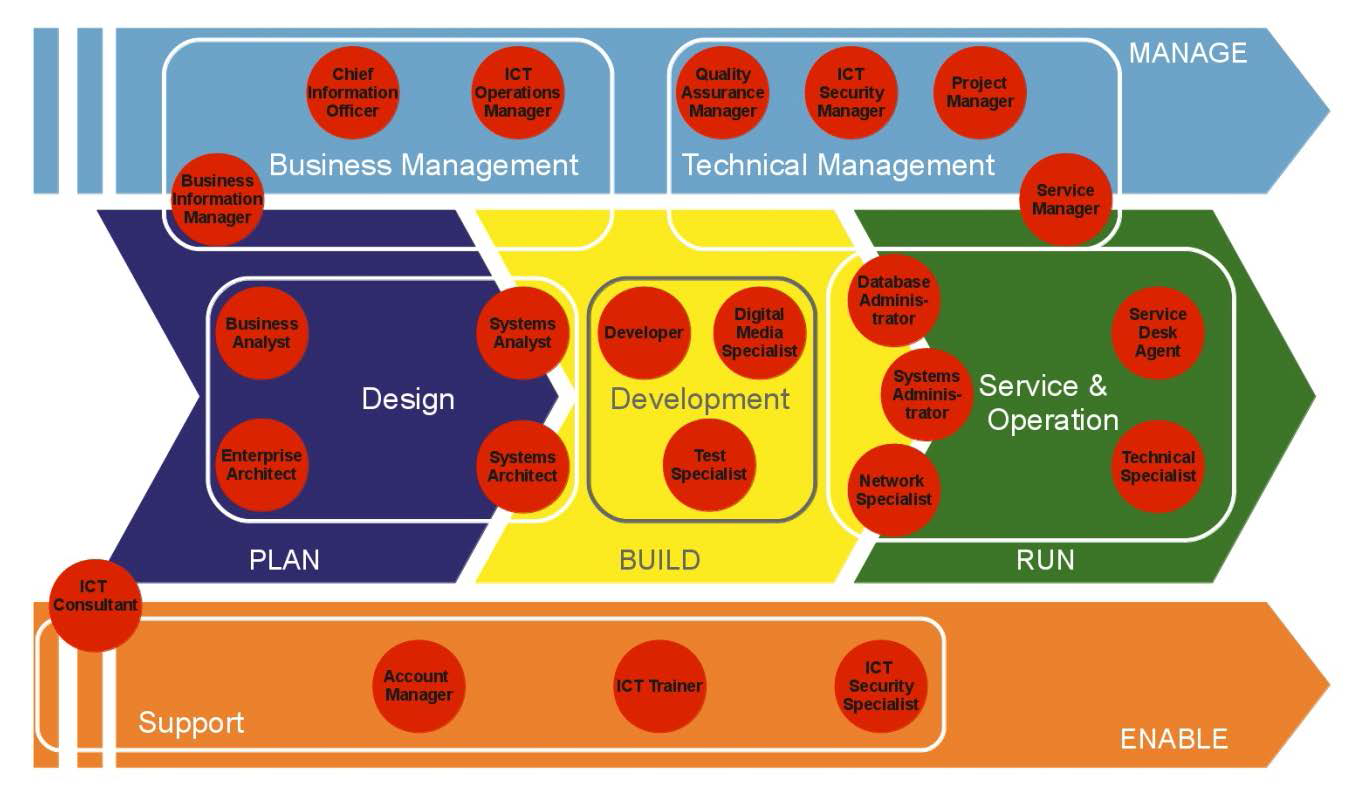 20.07.2017
WP 5.1.1
7
Java Developer as the 3rd Level of the European ICT Professional Profiles
DEVELOPMENT
1. nivo
Digital Media Specialist
Developer
Test Specialist
2. nivo
Java Developer (Java programer)
3.nivo
Java programer – radno mesto definisano na  3. nivu evropskih ICT  profesionalnih profila (radnih mesta)
20.07.2017
WP 5.1.1
8
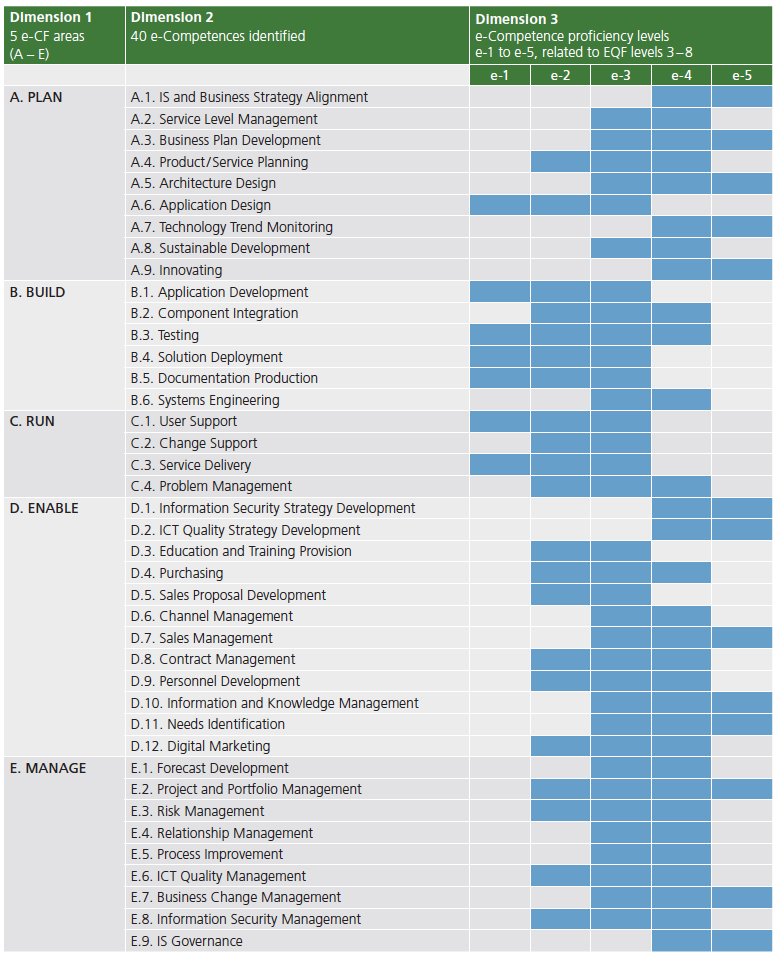 40 e-Competences
20.07.2017
WP 5.1.1
9
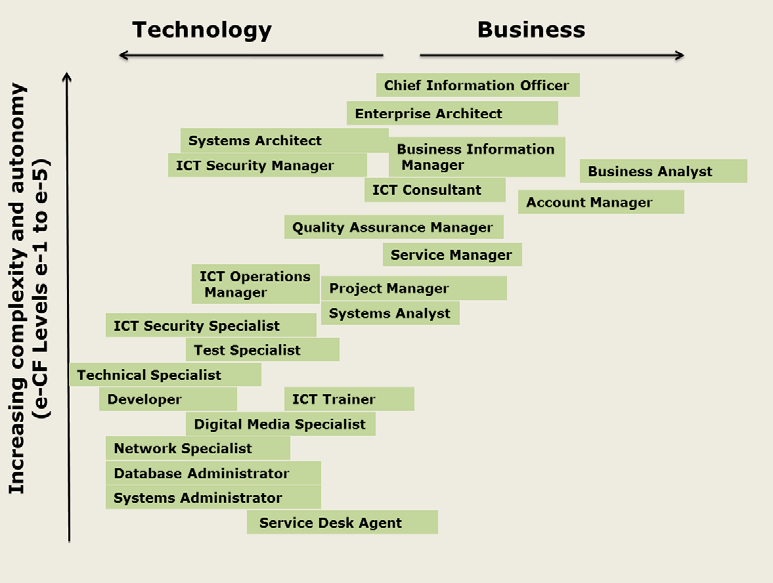 20.07.2017
WP 5.1.1
10
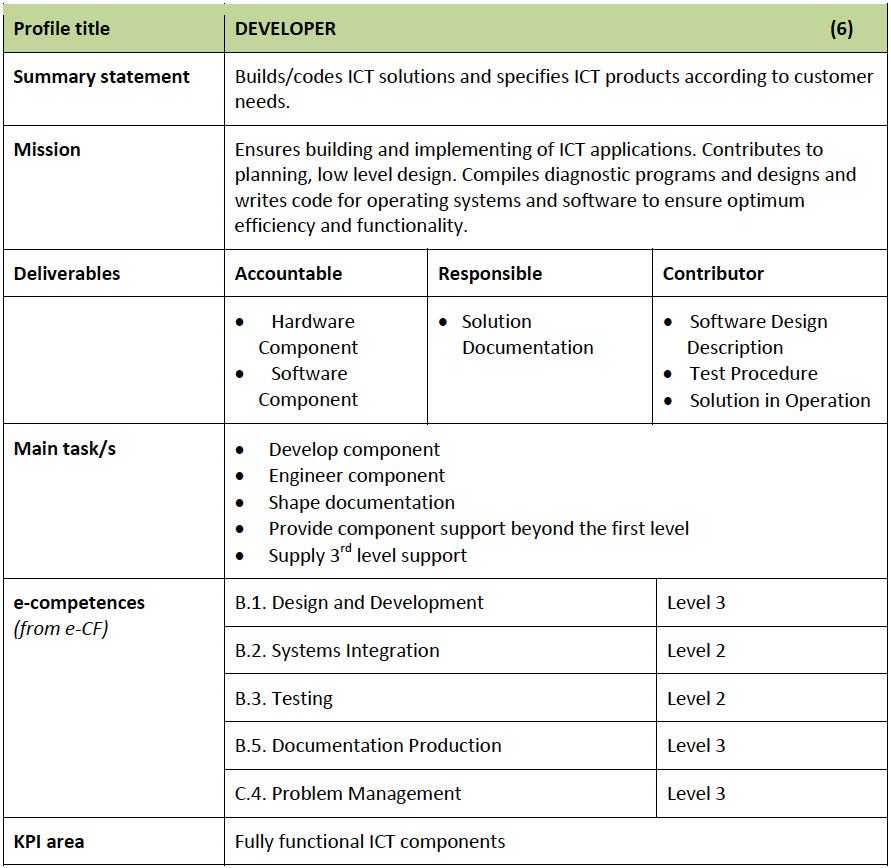 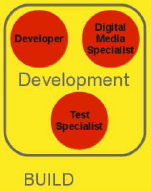 20.07.2017
WP 5.1.1
11
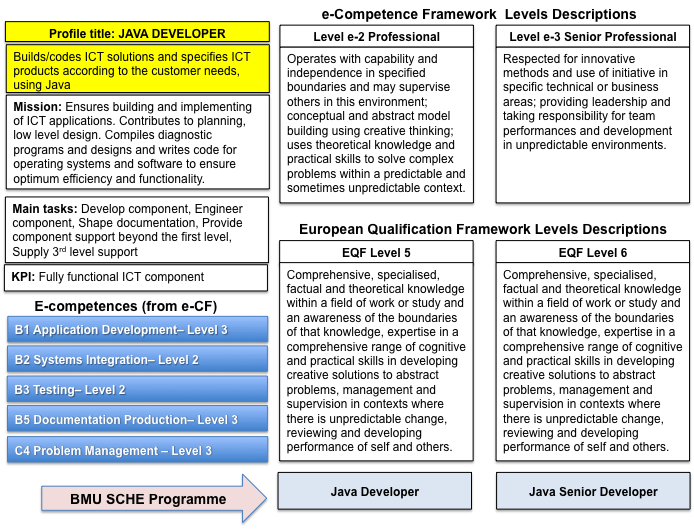 20.07.2017
WP 5.1.1
12
Competences of a Developer
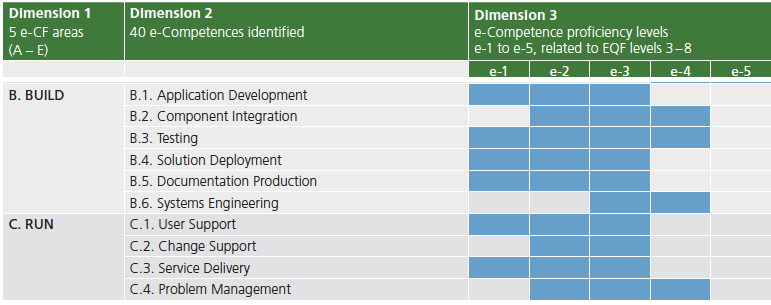 e-Comptetence levels: e-2 & e-3
EQF levels: 5 & 6
20.07.2017
WP 5.1.1
13
EQF & e-Competence Levels
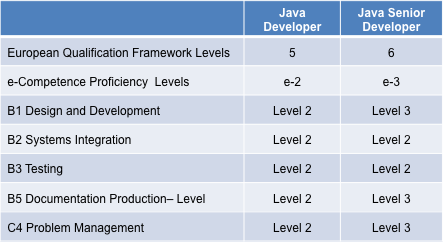 20.07.2017
WP 5.1.1
14
EQF
Level
SCHE Program 
JAVA SENIOR DEVELOPER
8
SCHE Program 
JAVA DEVELOPER
B1 Application Development
B5 Document Production
C4 Problem Management
7
B1 Application Development
B5 Document Production
C4 Problem Management
B2 Component Integration
B3 Testing
6
SCHE Program 
JAVA JUNIOR DEVELOPER
5
4
B1 Application Development
B5 Document Production
B3 Testing
e-Competence
proficiency levels
3
e-2
e-3
e-1
20.07.2017
WP 5.1.1
15
EQF/e-Competence Program Positioning
EQF
Level
8
Java Senior  Developer
7
Java Developer
6
5
4
3
e-Competence
proficiency levels
e-2
e-5
e-3
e-4
e-1
20.07.2017
WP 5.1.1
16
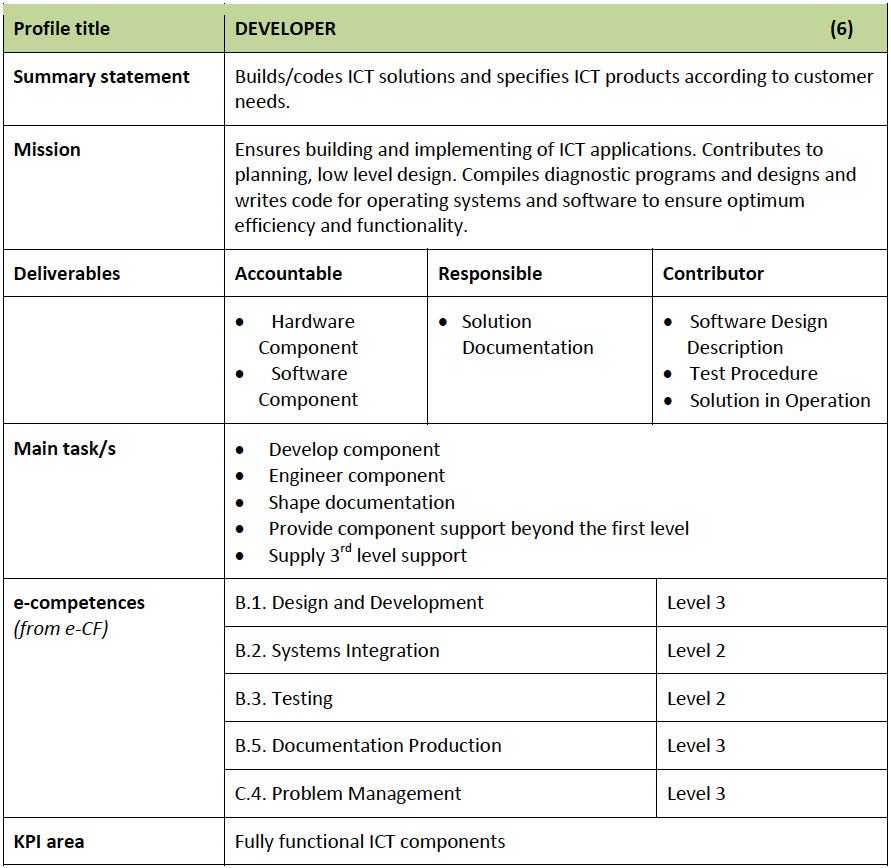 20.07.2017
WP 5.1.1
17
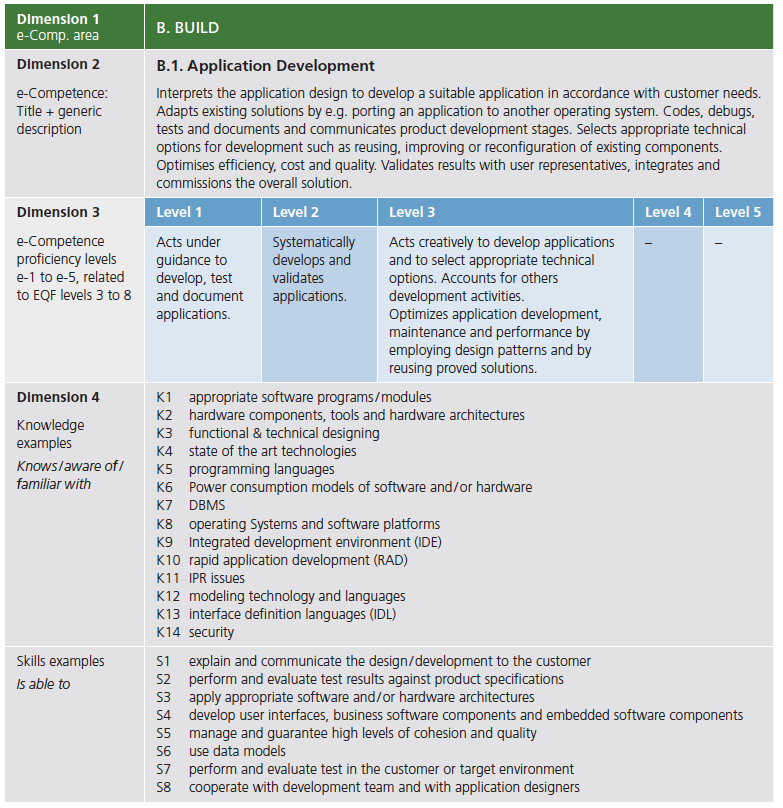 20.07.2017
WP 5.1.1
18
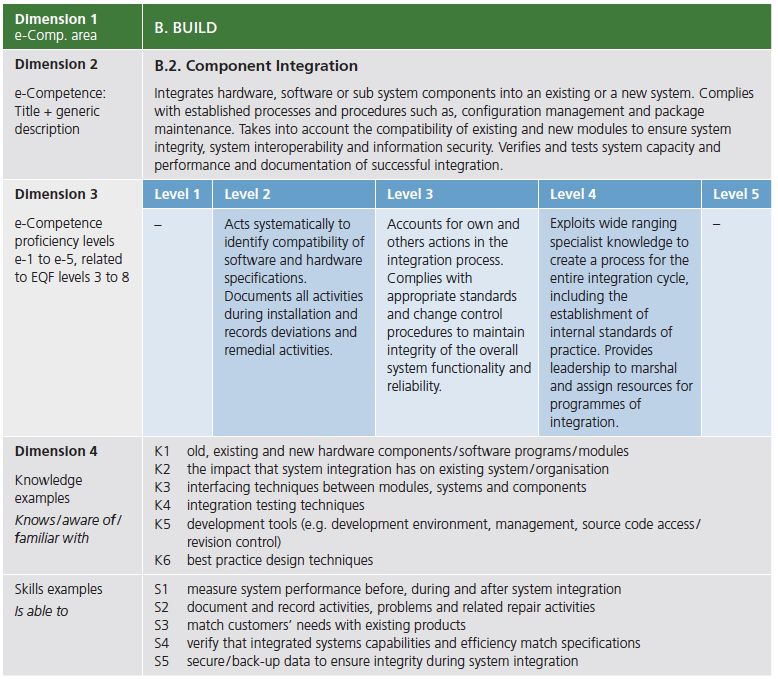 20.07.2017
WP 5.1.1
19
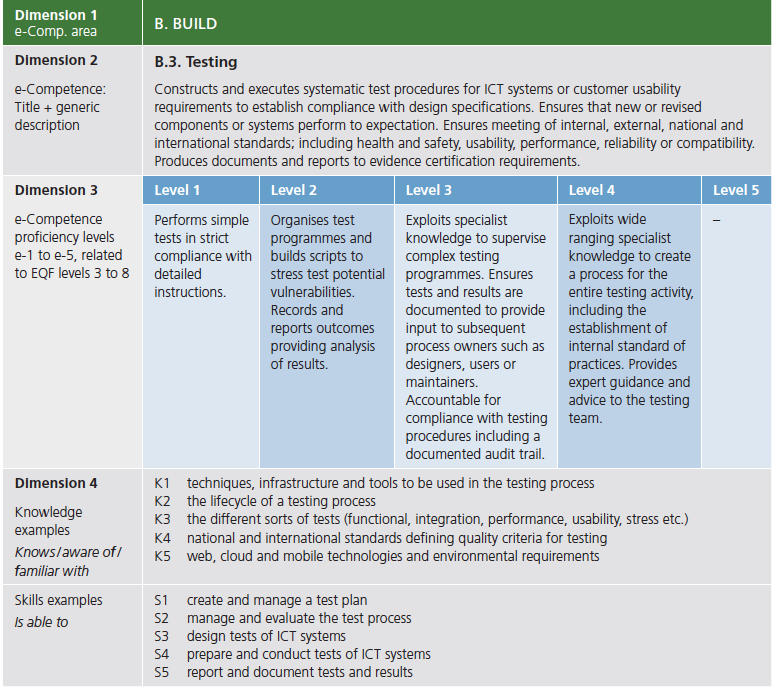 20.07.2017
WP 5.1.1
20
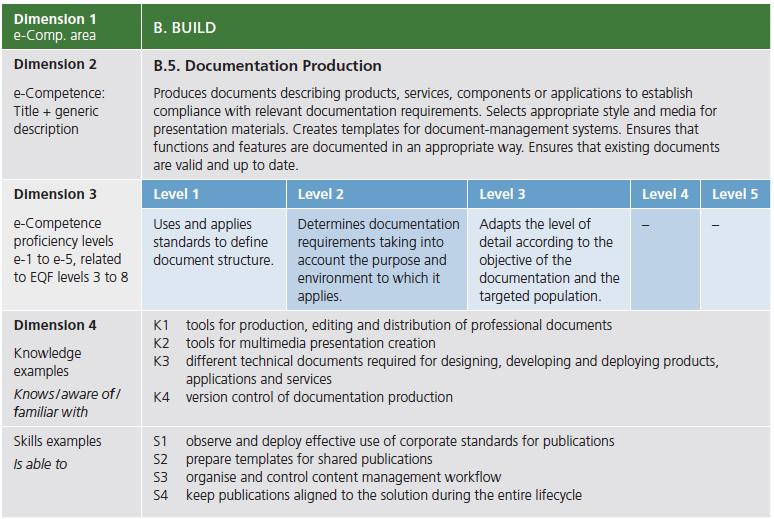 20.07.2017
WP 5.1.1
21
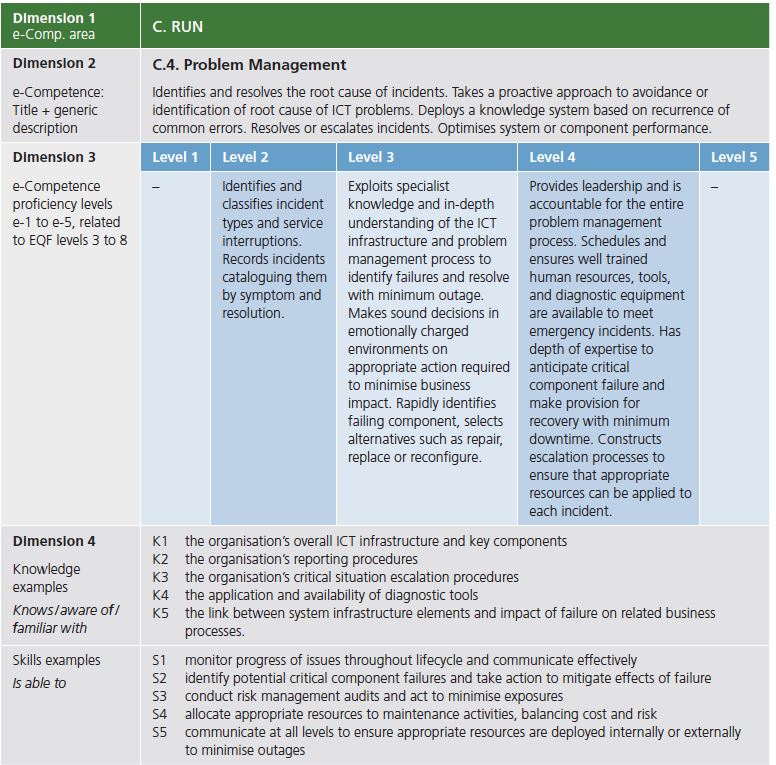 20.07.2017
WP 5.1.1
22
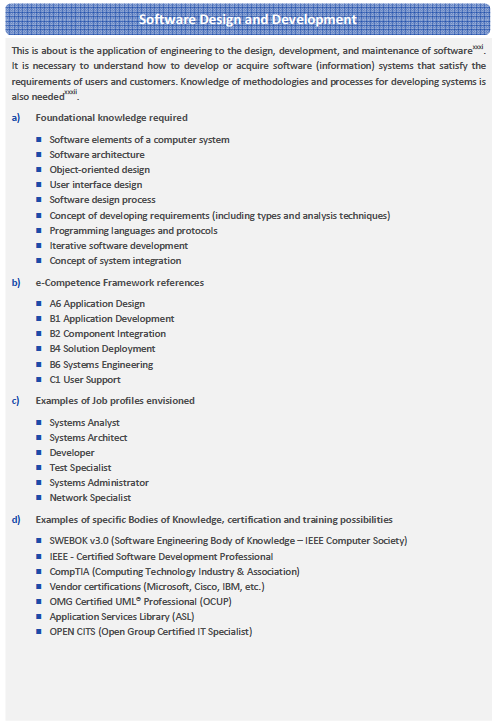 Body of Knowledge (BOK) for:
Software Design and Development
P. Bourque and R.E. Fairley, eds., Guide to the Software Engineering Body of Knowledge, Version 3.0, IEEE Computer Society, 2014; www.swebok.org.
20.07.2017
WP 5.1.1
23
Mapping e-Competences into BMU SCHE Courses
BMU Bachelor Courses
e-Competences
BMU SCHE Courses
Software Engineering Body of Knowledge, Version 3.0, IEEE Computer Society, 2014
As BMU bachelor courses are based on SWEBOK, their parts of the Body of Knowledge are to be mapped into BMU SCHE courses
20.07.2017
WP 5.1.1
24
SCHE Program JAVA DEVELOPER
Program name: Java Developer (in Serbian: Java Programer)
e-CF Level: e-2
EQF Level:  5 
Duration: 12 months
Learning Mode: Online
Qualification: Java Programer  (in Serbian)
SCHE Certificate, 60 ECTS
20.07.2017
WP 5.1.1
25
Java developer Curriculum
20.07.2017
WP 5.1.1
26
The Structure of a SCHE Program
Program Certificate
Short Cycle Program
Course Certificate
Courses
Lessons
Learning Objects
20.07.2017
WP 5.1.1
27
Mapping of e-Competences into BMU Courses
BMU Bachelor Courses
e-Competences
20.07.2017
WP 5.1.1
28
Mapping of e-Competences into BMU Courses
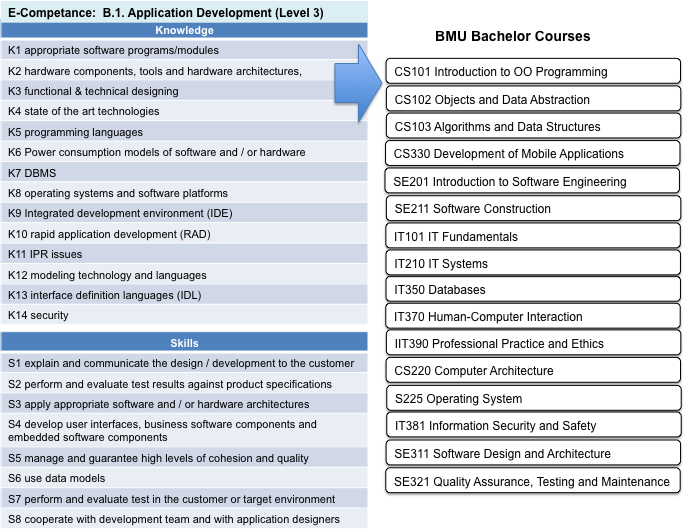 20.07.2017
WP 5.1.1
29
Mapping of e-Competences into BMU Courses
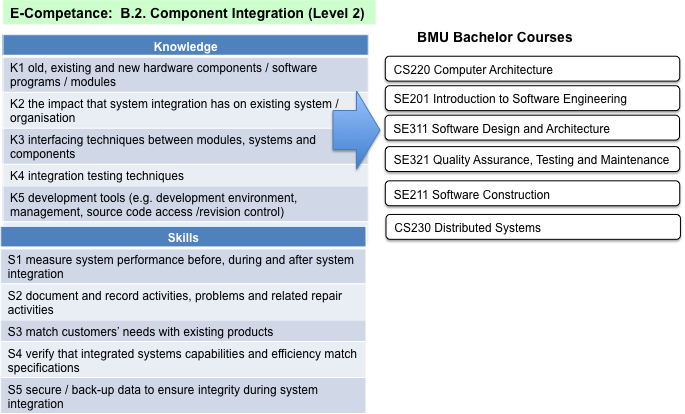 20.07.2017
WP 5.1.1
30
Mapping of e-Competences into BMU Courses
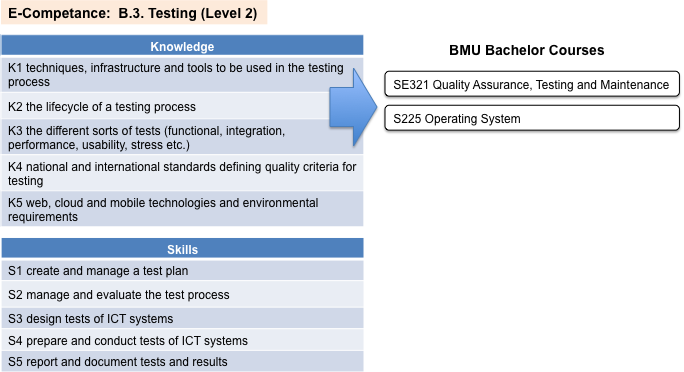 20.07.2017
WP 5.1.1
31
Mapping of e-Competences into BMU Courses
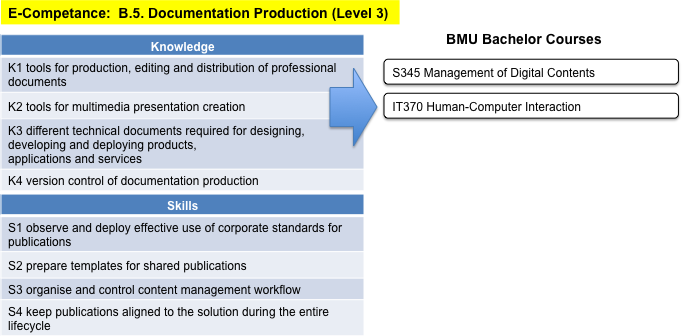 20.07.2017
WP 5.1.1
32
Mapping of e-Competences into BMU Courses
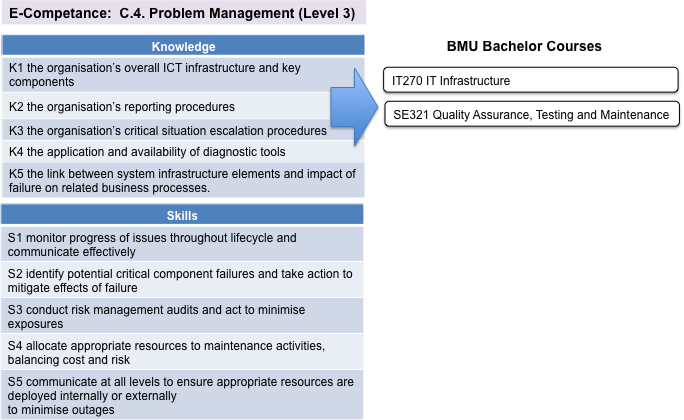 20.07.2017
WP 5.1.1
33
Mapping of e-Competences into BMU Courses
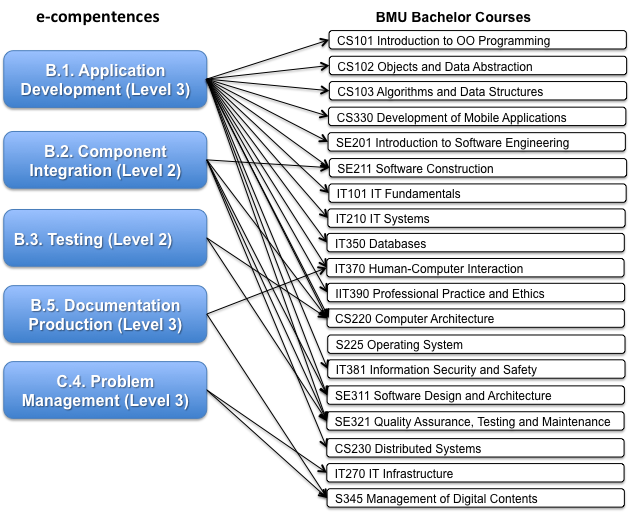 20.07.2017
WP 5.1.1
34
Mapping BMU Courses into BMU SCHE Courses
BMU Bachelor Courses
e-Competences
BMU SCHE Courses
20.07.2017
WP 5.1.1
35
Mapping of BMU Bachelor Courses inti BMU SCHE Courses
BMU SCHE Courses
BMU Bachelor Courses
Introduction to IT Systems
CS101 Introduction to OO Programming
CS102 Objects and Data Abstraction
Programming Fundamentals
CS103 Algorithms and Data Structures
JAVA 1: Fundamentals of Programming
CS330 Development of Mobile Applications
SE201 Introduction to Software Engineering
JAVA 2: Object-Oriented Programming
SE211 Software Construction
JAVA 3: GUI and Graphics Programing
IT101 IT Fundamentals
JAVA 4: Data Structures and Algorithms-Part A
IT210 IT Systems
IT350 Databases
JAVA 5: Data Structures and Algorithms-Part B
IT370 Human-Computer Interaction
JAVA 6 : Advanced Java Programming
IIT390 Professional Practice and Ethics
CS220 Computer Architecture
Java 7: Java Enterprise Edition
S225 Operating System
Java 8: Java Programming for Android
IT381 Information Security and Safety
Software Development Process and Methodologies
SE311 Software Design and Architecture
SE321 Quality Assurance, Testing and Maintenance
Software Construction
CS230 Distributed Systems
Software Development Project
IT270 IT Infrastructure
S345 Management of Digital Contents
Internship for Java Developer
20.07.2017
WP 5.1.1
36
BMU SCHE Program for Java Developer  and for Java Senior Development
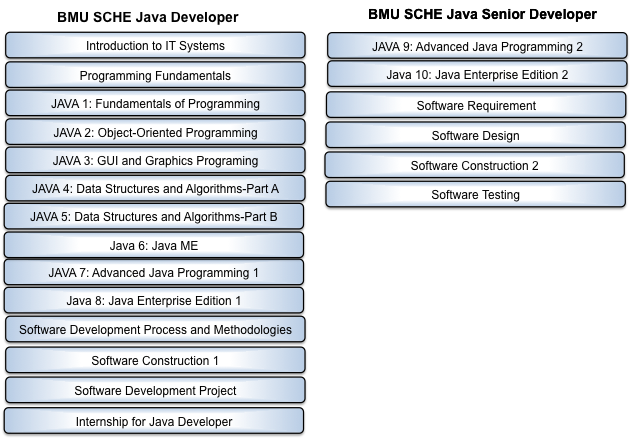 20.07.2017
WP 5.1.1
37
Duration of 13 Courses (3 hours/day) and Internships (8 weeks)
Introduction to IT Systems
14 online days
Exam day
8 online days
Programming Fundamentals
2 workshop days
Exam day
14 online days
JAVA 1: Fundamentals of Programming
2 workshop days
Exam day
10 online days
JAVA 2: Object-Oriented Programming
Exam day
2 workshop days
JAVA 3: GUI and Graphics Programing
14 online days
Exam day
2 workshop days
JAVA 4: Data Structures and Algorithms-Part A
13 online days
Exam day
2 workshop days
13 online days
JAVA 5: Data Structures and Algorithms-Part B
2 workshop days
Exam day
JAVA 6 : Advanced Java Programming
12 online days
2 workshop days
Exam day
21 online days
Java 7: Java Enterprise Edition
2 workshop days
Exam day
Software Development Process and Methodologies
15 online days
2 workshop days
Exam day
Software Construction
18 online days
2 workshop days
Exam day
Elective Course
23  online days
Exam day
Internship for Java Developer
8 working weeks
Exam day
20.07.2017
WP 5.1.1
38
List of courses, their duration, & learning hours
20.07.2017
WP 5.1.1
39
20.07.2017
WP 5.1.1
40
20.07.2017
WP 5.1.1
41
Syllabi of java developer courses
20.07.2017
WP 5.1.1
42
Course 3:  JAVA 1: Fundamentals of Programming (a course taken as an example)
20.07.2017
WP 5.1.1
43
20.07.2017
WP 5.1.1
44
20.07.2017
WP 5.1.1
45
20.07.2017
WP 5.1.1
46
20.07.2017
WP 5.1.1
47
20.07.2017
WP 5.1.1
48
20.07.2017
WP 5.1.1
49
20.07.2017
WP 5.1.1
50
Conclusions
The curriculum for pilot online SCHE Japrogram PROGRAMMING IN JAVA has been prepared  and is compliant with E-Competence Framework (e-CF) and European ICT Professional Profiles (CWA 16458)
Syllabi of all courses of the program are specified
Courses vary from BMU bachelor courses, but share the same Body of Knowledge (SWEBOK)
The activity WP5.1 has been completed dn all deliverables are finalized
20.07.2017
WP 5.1.1
51